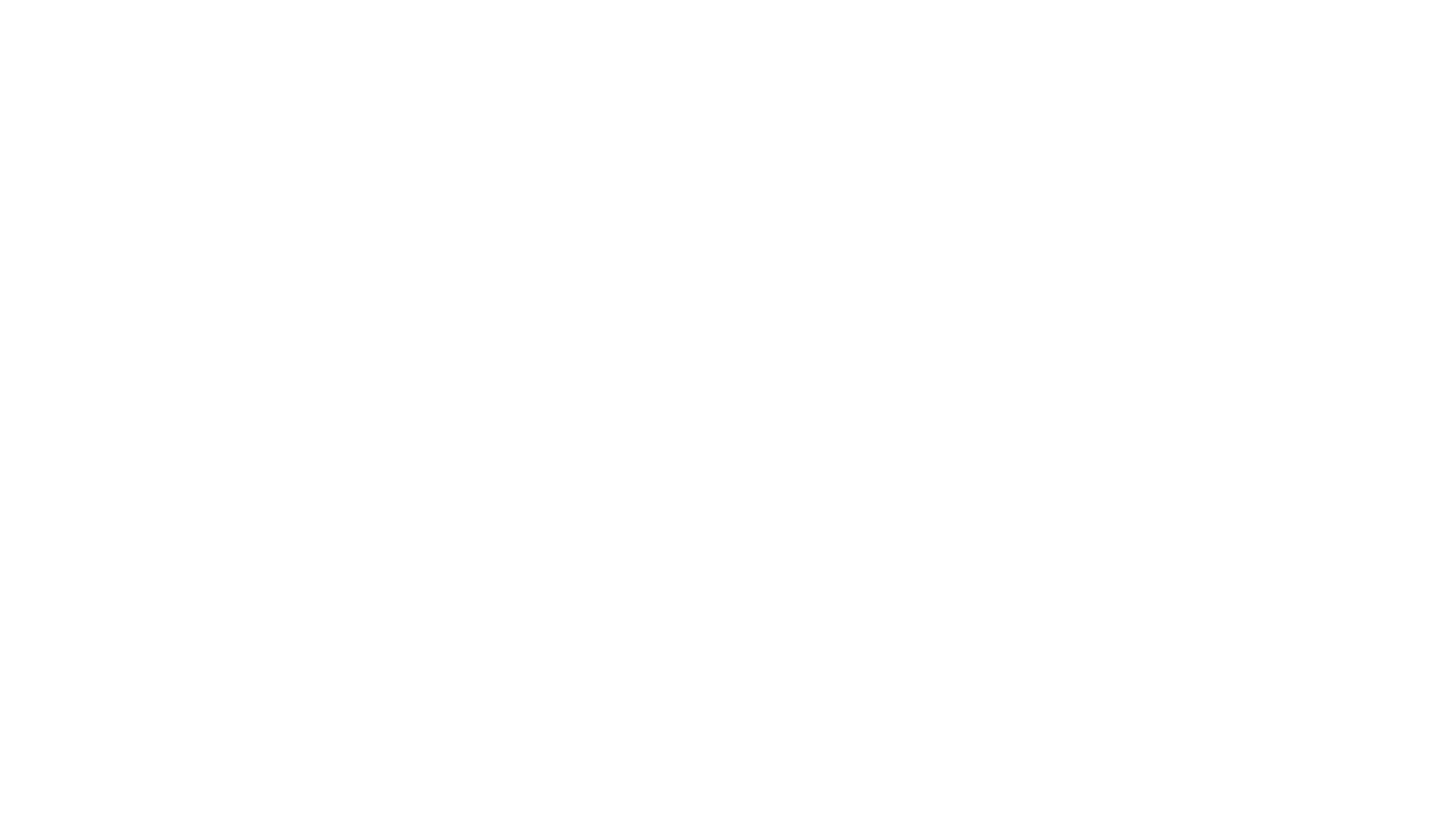 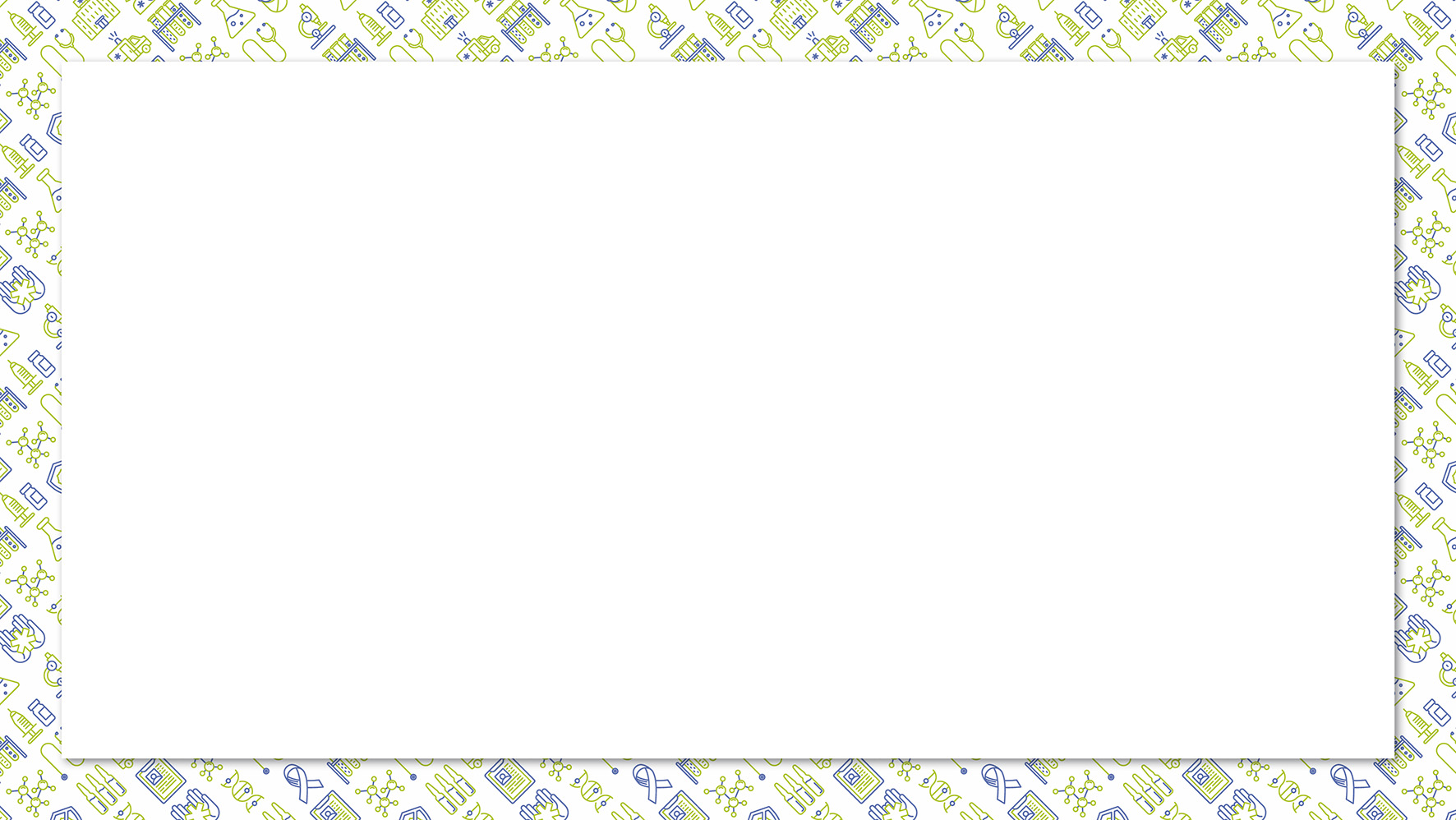 1. Wat is de officiële naam van het Coronavirus?
B. SARS-CoV-2
A. SARS
C. COVID-19
1. Wat is de officiële naam van het Coronavirus?
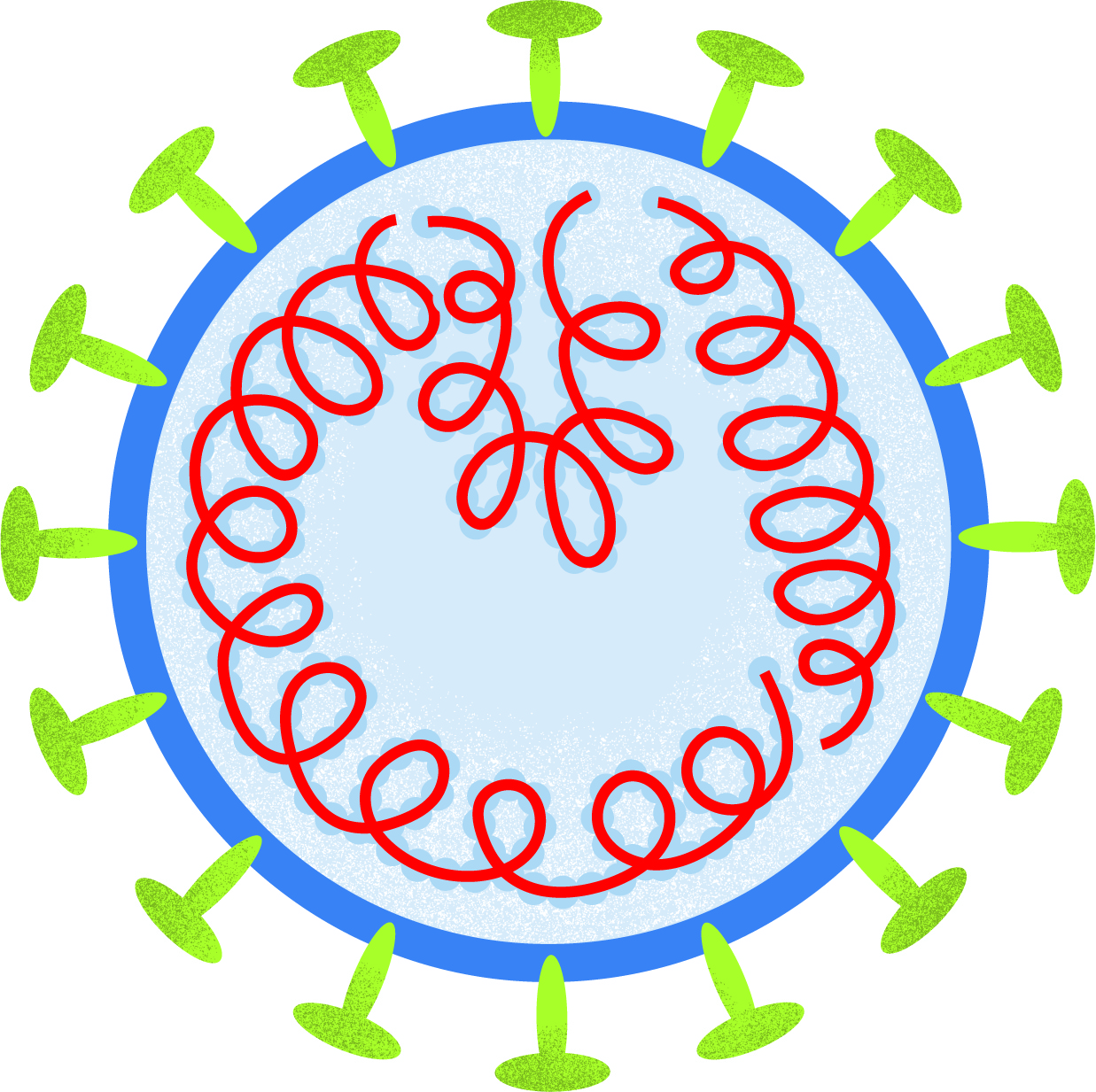 B. SARS-CoV-2
COVID-19 is de benaming van de ziekte door besmetting van het virus. SARS is een ander Coronavirus.
2. Welke klachten kun je krijgen bij een infectie met COVID-19 (corona)?
B. Keelpijn & hoesten
Koorts & vermoeidheid
C. Minder smaak- of reukvermogen
D. Alle bovenstaande klachten
2. Welke klachten kun je krijgen bij een infectie met COVID-19 (corona)?
Je kunt alle genoemde klachten krijgen bij besmetting met COVID-19. Je hoeft niet alle klachten te hebben bij een besmetting.
D. Alle bovenstaande klachten
3. Ben je als je COVID-19 (Corona) hebt 
elke dag even besmettelijk voor anderen?
B. Nee, ligt aan het aantal virusdeeltjes in je neus (& keel)
Ja
C. Nee, alleen als je symptomen hebt ben je besmettelijk
3. Ben je als je COVID-19 (Corona) hebt 
elke dag even besmettelijk voor anderen?
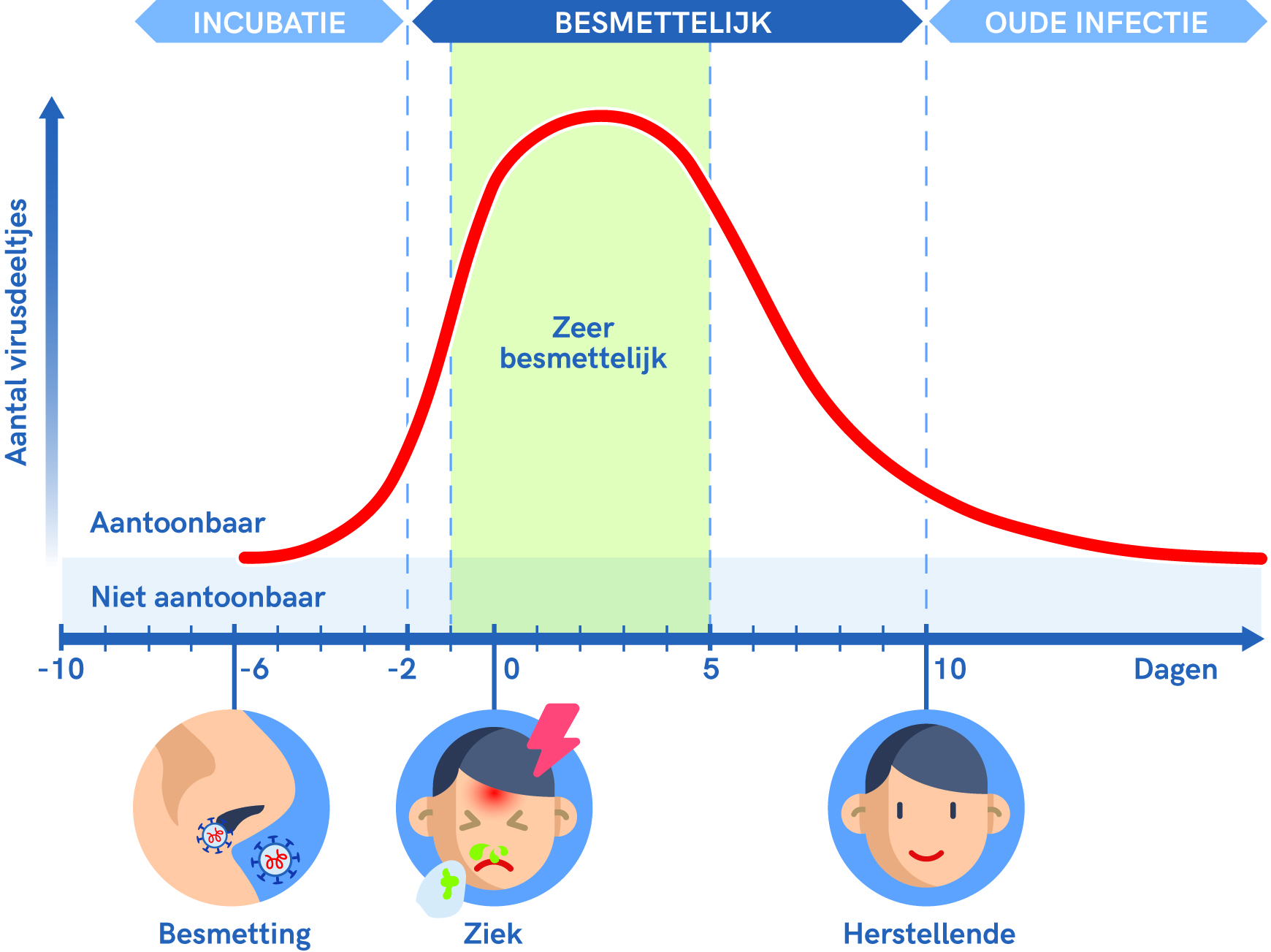 B. Nee, ligt aan het aantal virusdeeltjes in je neus (& keel)
Niet iedereen wordt even ziek en de besmettelijkheid varieert ook met de tijd.
4. Keelpijn, kuchje!? Als je klachten hebt is het goed om een zelftest te doen.
A. Niet waar
B. Waar
4. Keelpijn, kuchje!? Als je klachten hebt is het goed om een zelftest te doen.
A. Niet waar
Een zelftest is minder nauwkeurig dan een test die door een professional wordt afgenomen. Maak dus bij klachten altijd een test-afspraak met de GGD! De kans op een vals-negatieve uitslag is rond de 20%.
5. Welke maatregelen kun je nemen om verspreiding van het coronavirus te voorkomen? 
Noem er zoveel mogelijk.
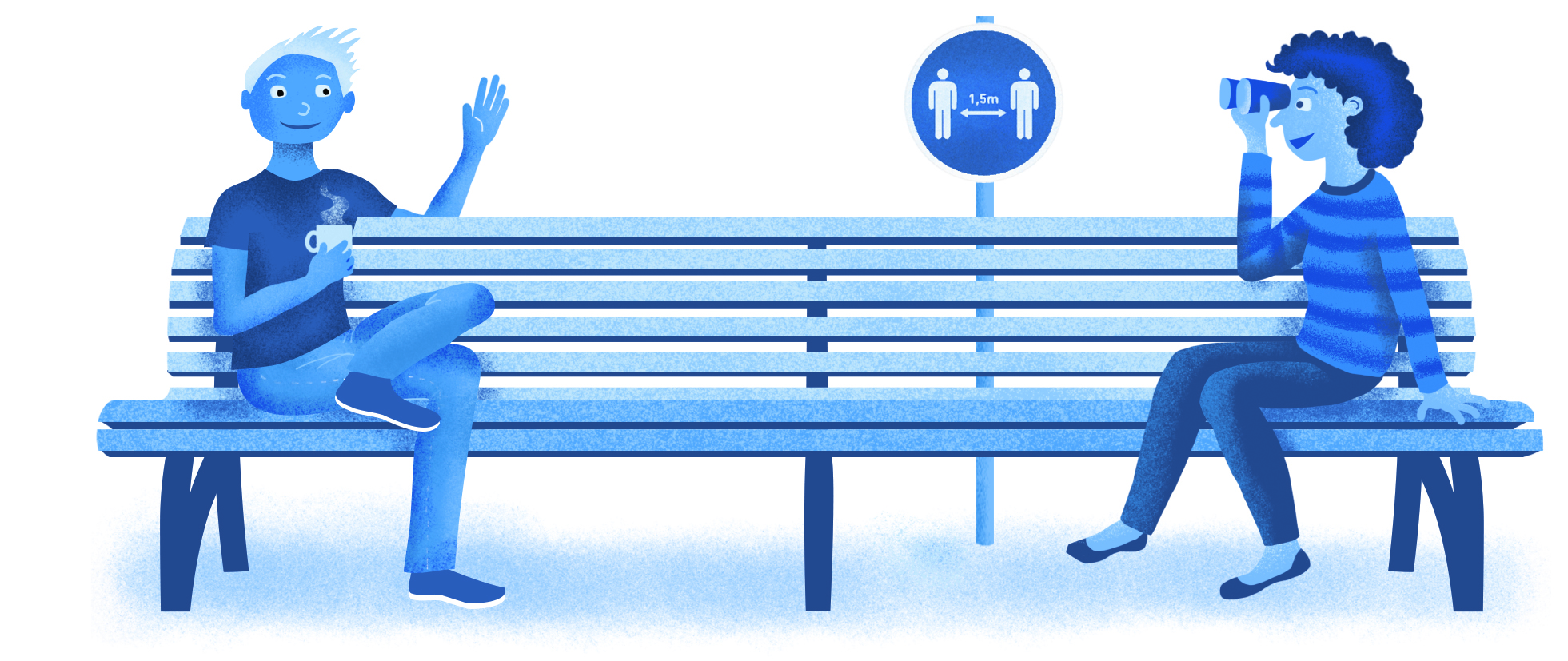 6. Wat wordt er gemeten bij een PCR-test voor het coronavirus?
Of je het virus hebt.
B. Of er deeltjes (eiwitten) te vinden zijn
C. Of er erfelijk materiaal (RNA) te vinden is.
6. Wat wordt er gemeten bij een PCR-test voor het coronavirus?
Het coronavirus is een soort bolletje met stekels (spike-eiwitten) en binnenin ligt het erfelijk materiaal (RNA). De PCR-test vermenigvuldigt het virus-RNA.
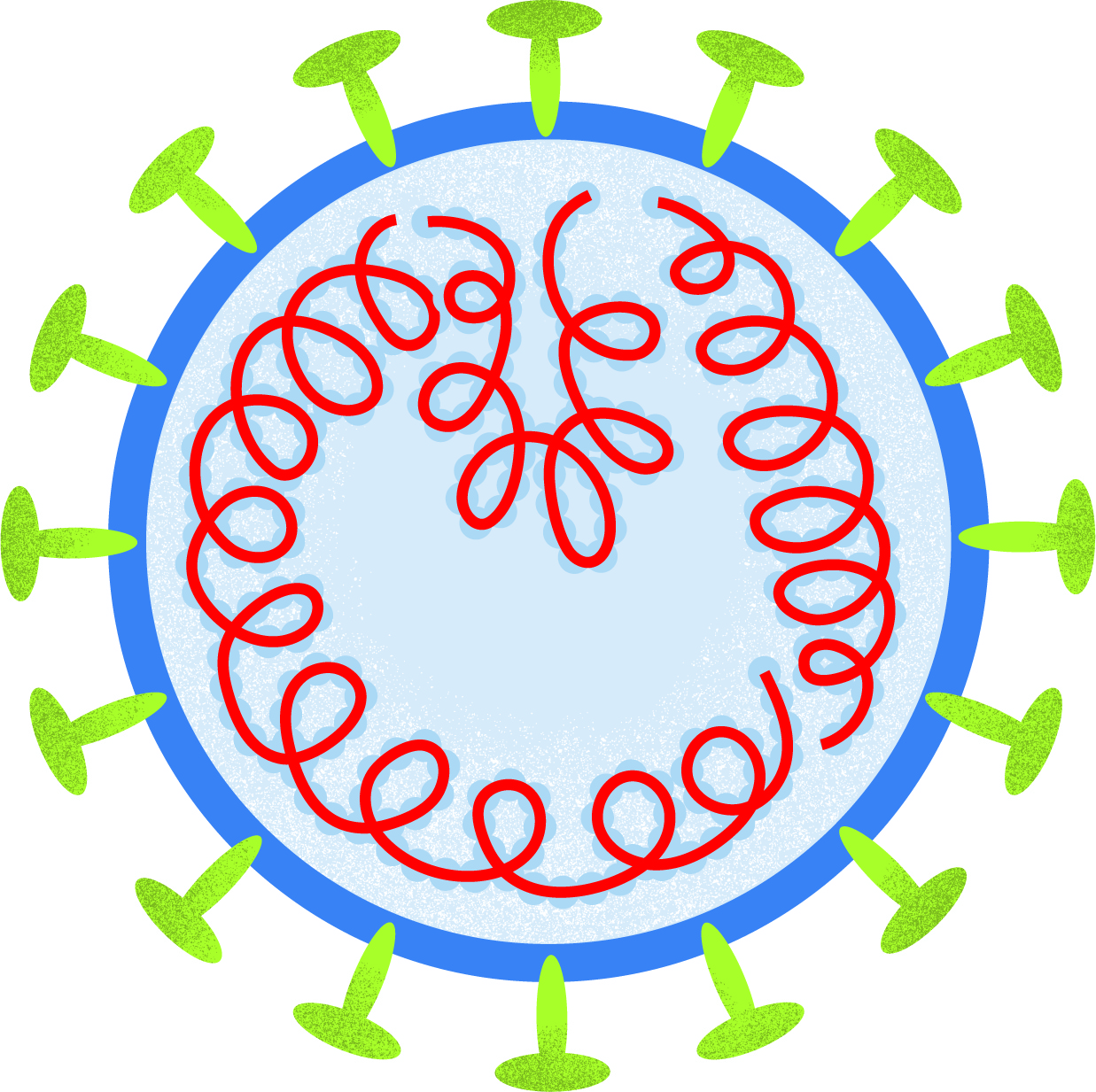 C. Of er erfelijk materiaal (RNA) te vinden is.
https://www.youtube.com/watch?v=iQsu3Kz9NYo
[Speaker Notes: In deze film wordt in 3 minuten duidelijk uitgelegd hoe de PCR-reactie werkt]
7. Wat wordt er gemeten bij een sneltest voor 
het SARS-COV2 (corona) virus?
Of je het virus hebt.
B. Of er deeltjes (eiwitten) te vinden zijn
C. Of er erfelijk materiaal (RNA) te vinden is.
7. Wat wordt er gemeten bij een sneltest voor 
het SARS-COV2 (corona) virus?
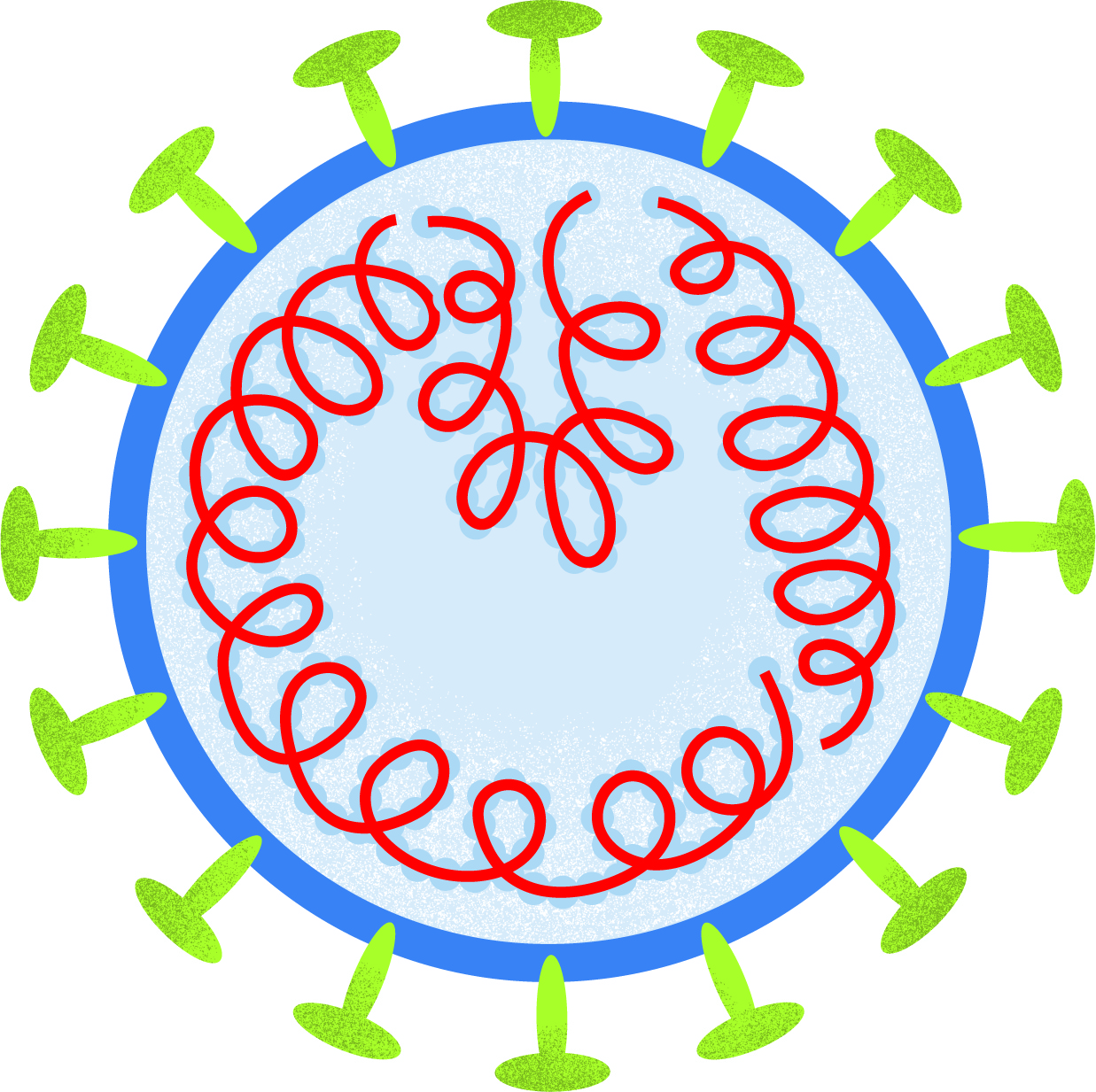 B. Of er deeltjes (eiwitten) te vinden zijn
In de vloeistof van de test zitten antistoffen die binden met de (mogelijk aanwezige) deeltjes (antigenen), bij binding veroorzaakt dit een streepje op de test.
8. Hoe snel krijg je (meestal) de uitslag van een PCR-test en een sneltest?
B. PCR-test binnen 12 uur en sneltest binnen een kwartier.
A. PCR-test 12-48 uur en sneltest binnen 1-4 uur.
C. PCR-test binnen 12 uur en sneltest binnen 5 minuten.
8. Hoe snel krijg je (meestal) de uitslag van een PCR-test en een sneltest?
A. PCR-test 12-48 uur en sneltest binnen 1-4 uur.
Bij een PCR moet het (mogelijk aanwezige) RNA vermenigvuldigd worden, bij een sneltest wordt gekeken of er een binding kan worden gemaakt met een viraal eiwit specifiek voor SARS-COV2 (Corona).
9. De sneltest is gevoeliger en dus betrouwbaarder dan de PCR-test
A. Niet waar
B. Waar
9. De sneltest is gevoeliger en dus betrouwbaarder dan de PCR-test
A. Niet waar
Juist de PCR-test is gevoeliger. In theorie kan je met de PCR-test 1 virusdeeltje aantonen, want het erfelijk materiaal van het virus wordt in 40 rondes vermenigvuldigd. Dus je gaat van 1 naar 2, naar 4, 8, 16, 32, 64, 128, ect. tot 240 moleculen.
10. Als je sneltest negatief is (virus-eiwit niet aangetoond) kun je alsnog besmet zijn met het virus.
A. Niet waar
B. Waar
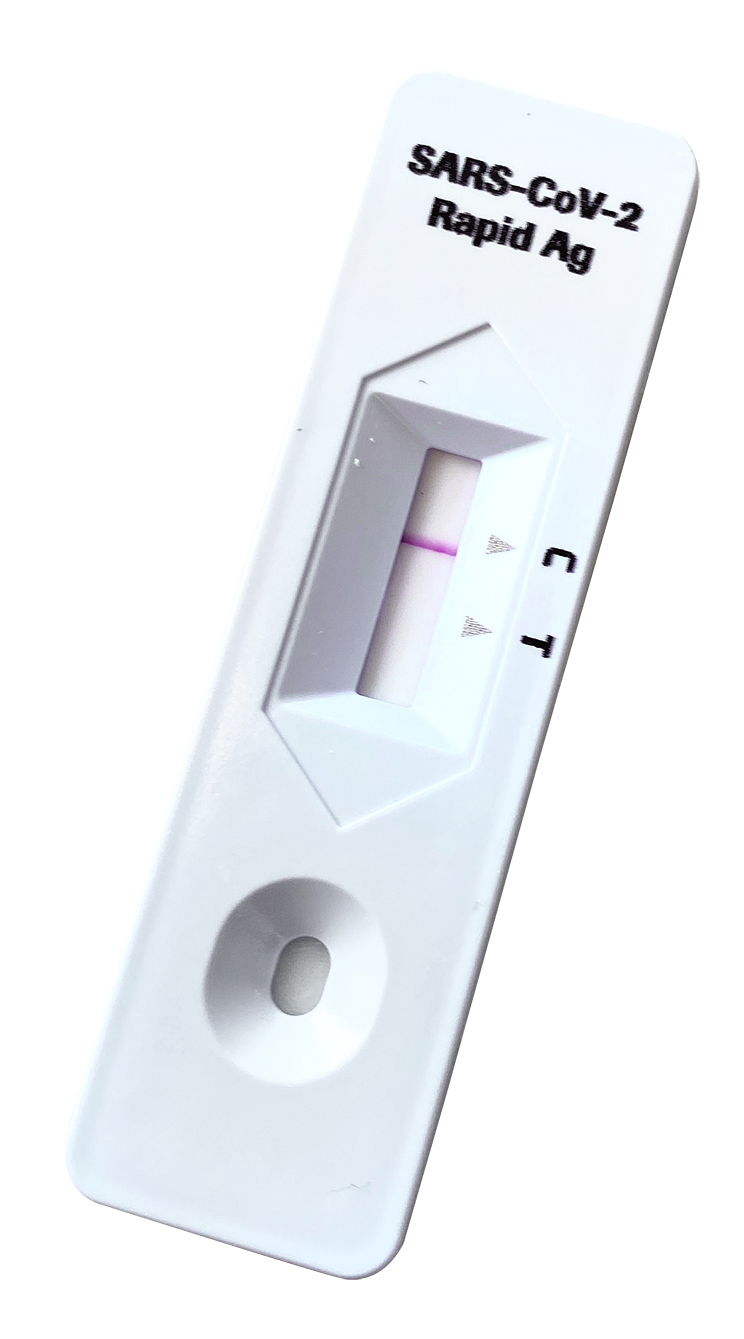 10. Als je sneltest negatief is (virus-eiwit niet aangetoond) kun je alsnog besmet zijn met het virus.
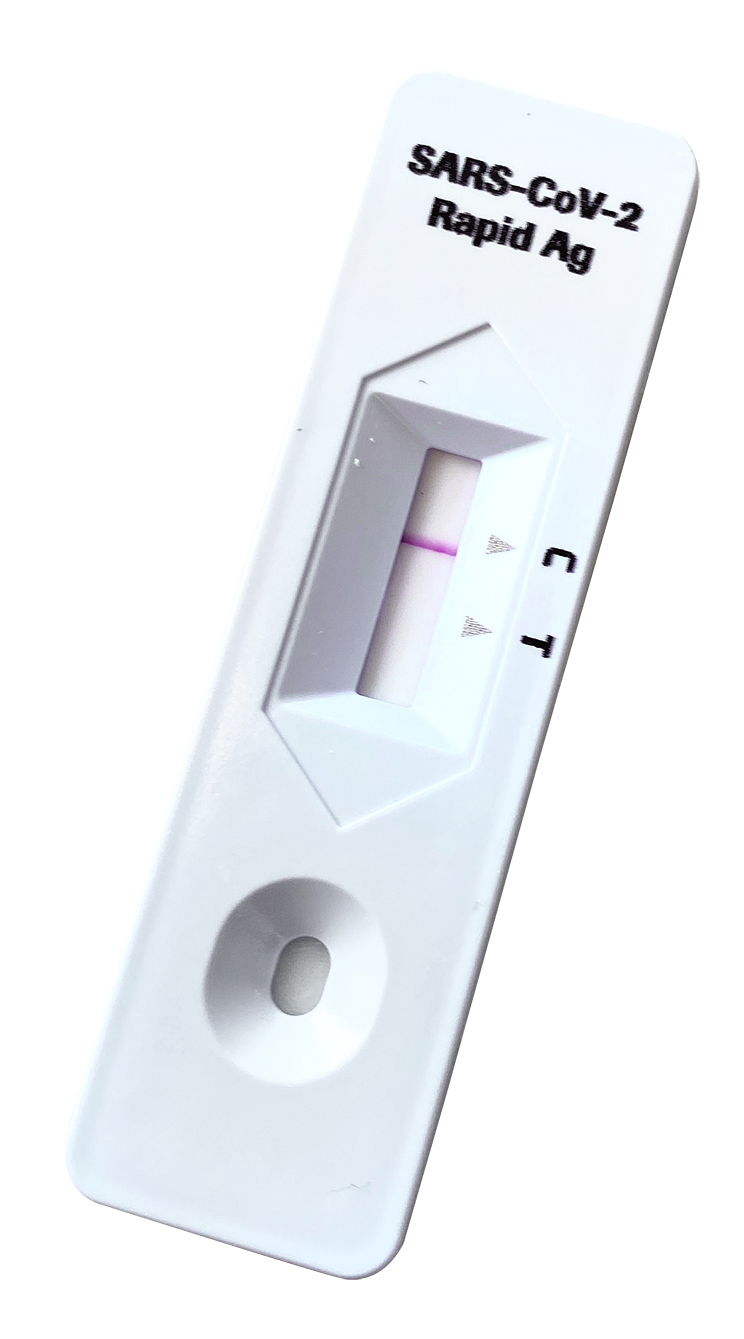 B. Waar
Het kan zijn dat er nog niet genoeg virusdeeltjes aanwezig waren of de test werkte niet goed (vals negatief). Daarom is het handig om na 3 tot 5 dagen nog een 2e keer te testen.
11. Wat moet je doen bij een positieve uitslag van een sneltest?
A. In quarantaine en een afspraak maken voor een PCR-test
B. Nog een sneltest doen
11. Wat moet je doen bij een positieve uitslag van een sneltest?
Bij een positieve testuitslag gaat de leerling of medewerker thuis in quarantaine en neemt hij/zij contact op met de GGD voor het afnemen van een coronatest in de GGD-teststraat. Als die test dan negatief is mag je weer naar school. Als deze ook positief is dan ga je in thuisisolatie
A. In quarantaine en een afspraak maken voor een PCR-test
12. Wat is het voordeel van sneltesten op school?
A. Dan ben je bij een negatieve test gerustgesteld.
B. Dan hoeven de negatief geteste leerlingen geen 1,5m te houden.
D. Dan kunnen er meer schooluitjes doorgaan.
C. Zo kan je gemakkelijker besmette leerlingen en docenten opsporen.
12. Wat is het voordeel van sneltesten op school?
Onderzoekers denken dat sneltesten helpen om sneller een besmetting op te sporen. Pubers hebben vaak weinig klachten en de drempel voor het doen van een zelftest is lager dan naar de teststraat gaan. Sneltesten is geen vervanger van de 1,5 maatregelen (en mondkapje). Dat moet iedereen blijven doen!
C. Zo kan je gemakkelijker besmette leerlingen en docenten opsporen.